Human rights- Vietnam
Vietnam
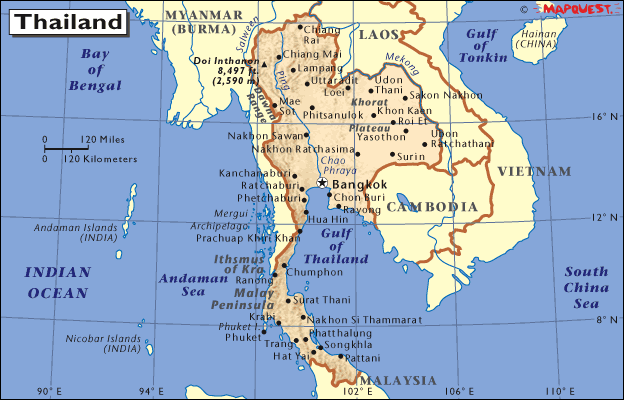 Southeastern Asia, bordering the Gulf of Thailand
Human Rights Abuse
1) The Vietnam War was the prolonged struggle between nationalist forces attempting to unify the country of Vietnam under a communist government and the United States (with the aid of the South Vietnamese) attempting to prevent the spread of communism. Engaged in a war that many viewed as having no way to win, U.S. leaders lost the American public's support for the war. 
2) In 2009, Le Cong Dinh, a lawyer who several years previously had acted for the government in a successful case against American catfish farmers, was arrested and charged with the capital crime of subversion; several of his associates were also arrested. Many Western governments condemned the move, and human rights groups alleged that the arrest was due to Le Cong Dinh's support for freedom of speech. Amnesty International named him and his arrested associates to be prisoners of conscience.
Human Rights Comparison
Political System:
Its current state constitution, which replaced the 1975 constitution in April 1992, asserts the central role of the Communist Party of Vietnam in all organs of government, politics and society.
The National Assembly of Vietnam is the unicameral legislature of the state, composed of 498 members. Headed by a Chairman, it is superior to both the executive and judicial branches, with all government ministers being appointed from members of the National Assembly. The Supreme People's Court of Vietnam, headed by a Chief Justice, is the country's highest court of appeal, though it is also answerable to the National Assembly. Beneath the Supreme People's Court stand the provincial municipal courts and numerous local courts. Military courts possess special jurisdiction in matters of national security.
Economic Development
In 1986, the government initiated a series of economic and political reforms, which began Vietnam's path towards integration into the world economy. By 2000, it had established diplomatic relations with most nations. Vietnam's economic growth has been among the highest in the world since 2000, and in 2011 it had the highest Global Growth Generators Index among 11 major economies. Its successful economic reforms resulted in it joining the World Trade Organization in 2007. However, the country still suffers from relatively high levels of income inequality.
National Makeup Of Vietnam
Kinh (Viet) 86.2%
Tay 1.9%
Tai Ethnic 1.7%
Mường 1.5%
Khmer Krom (Khơ Me Crộm) 1.4% 
Hoa 1.1% 
Nùng 1.1%
Hmong 1%
others 4.1%
References:
http://www.ilo.org/asia/whatwedo/publications/WCMS_100456/lang--en/index.htm
http://www.gsdrc.org/go/display&type=Document&id=4280
http://www.en.luathongduc.com/summary-vietnamese-labour-law
http://www.ilo.org/global/about-the-ilo/newsroom/news/WCMS_008091/lang--en/index.htm
http://www.lib.berkeley.edu/SSEAL/SoutheastAsia/seaviet.html
http://laborrights.org/creating-a-sweatfree-world/changing-global-trade-rules/state-sponsored-forced-labor-in-vietnam-drug-